Summer Math Academywww.tinyurl.com/2fa6ayte
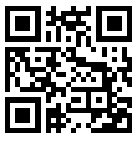